Homeless Emergency Aid Program (HEAP) & California Emergency Solutions and Housing Program (CESH)
August 23, 2018

Cindy Cavanaugh, Sacramento County
Emily Halcon, City of Sacramento
Anne Moore, Sacramento Steps Forward
Welcome and Agenda
Introductions 
Overview of funding opportunities
Local objectives & priorities
Local program proposal
Timeline & next steps
Questions & comments
Overview
Objectives – Developing a Local Program
Local Goals
One time funds to increase services and spur system change for adult populations, including transition age youth

Improve access & increase capacity in single shelter system
Improve housing outcomes for sheltered & unsheltered singles
Create & enhance connections to other systems of care
Local Proposal
Common case mgmt. approach
Intra-agency case conferencing
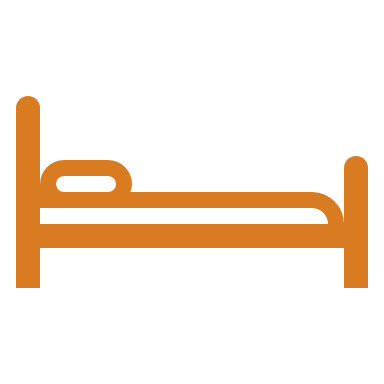 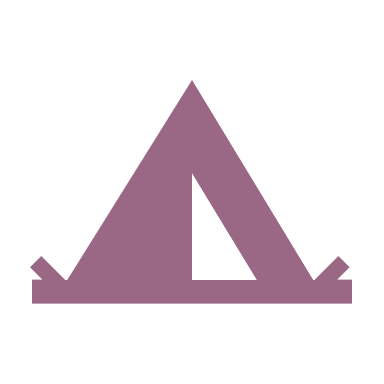 Single Shelters
Outreach/In-reach Programs with Case Management
Low/no barrier entry
Performance based contracts

Coordinated entry
Pathways to Health + Home
Adult Protective Services
Wind Youth Service Center
North A Street Program

Jail Diversion
Outreach Navigators
DHA Social Workers
Local Proposal
Next Steps & Timeline
Local Proposal: Feedback
Are there additional objectives we should consider?
Are there specific sub-populations we should target?
What are important program design considerations (length of assistance, landlord incentives)? 
Other thoughts?
Local Proposal
New/Alternative Suggestions for Funding

Briefly describe your suggestion

Briefly describe how your suggestion aligns with objectives:
Addressing immediate need
Able to implement quickly
Working within existing administrative infrastructure
Drive broader system change
Able to measure and evaluate outcomes
Homeless Emergency Aid Program (HEAP) & California Emergency Solutions and Housing Program (CESH)
August 23, 2018

Cindy Cavanaugh, Sacramento County
Emily Halcon, City of Sacramento
Anne Moore, Sacramento Steps Forward